My English Class
Objectifs
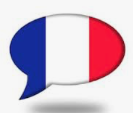 Vous allez :
apprendre l’anglais d’une manière amusante, originale et toute en douceur.

Apprendre à gérer mon stress, mes émotions.

Découvrir une pratique sportive et corporelle utilisée par des adolescents pour se détendre.

Revoir :
should  (auxiliaire modal)
présent simple
Recommandations
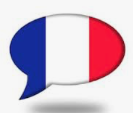 Le cours sera en anglais sauf pour la partie OBJECTIFS, GRAMMAIRE et ON FAIT LE BILAN.

Répéter les mots ! 

Recopier les mots dans votre cahier quand vous voyez COPY.

 Retrouver le cours sur le site France 4 ou revoir l’émission en “REPLAY”.
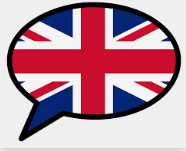 What will you need for
 today’s lesson?
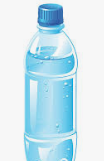 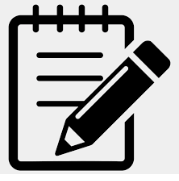 There are 6 steps in this lesson

your copy book and pen

wear comfortable clothes (T-shirt  and  jogging suit or leggings or a short)
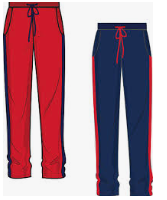 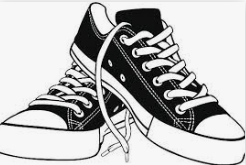 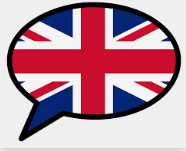 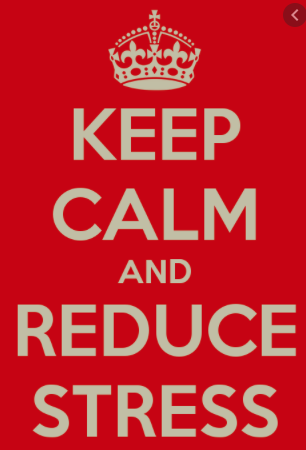 Step 1 - Definition
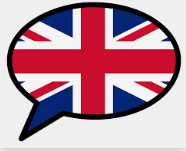 brain reaction
at home
at work
body reaction
negative
at school
positive
Stress is how the body and brain react to changes at school, at work, in life or when there is a traumatic event.

Stress can be positive and negative .
Copy
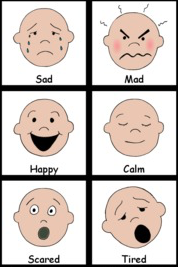 Step 2 - 
How do you feel when you are stressed?
never/rarely/
sometimes/ often/
always
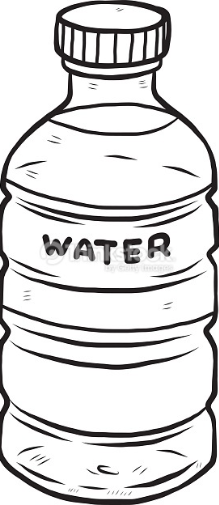 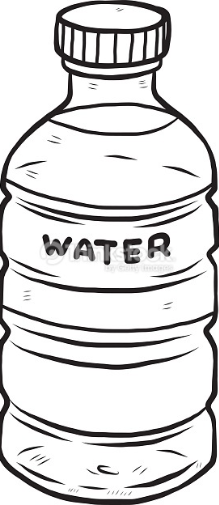 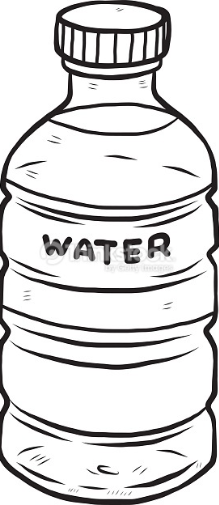 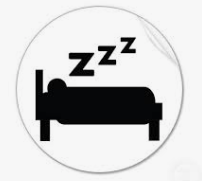 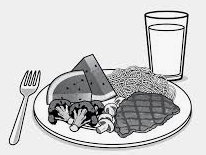 Step 3 - 5 tips to relieve stress
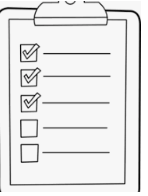 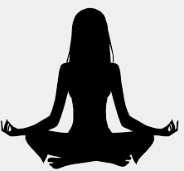 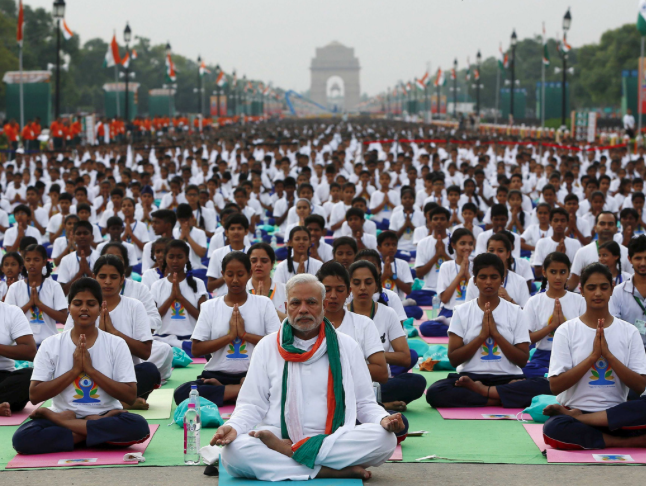 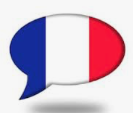 Récapitulatif grammatical
Copy !
SHOULD 	- auxiliaire modal
(conseil)       - invariable
			     - toujours suivi d’une base verbale.

Ex: I should….
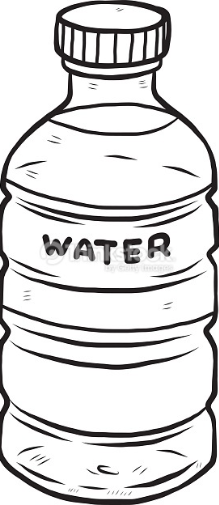 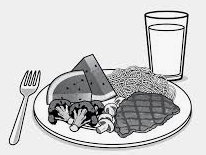 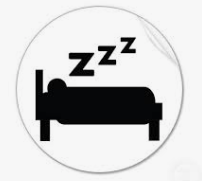 Les adverbes de fréquence (always….) se placent avant le verbe.
Ex: I always feel mad when I am stressed.
Step 4 
 Oral Comprehension (part 1)
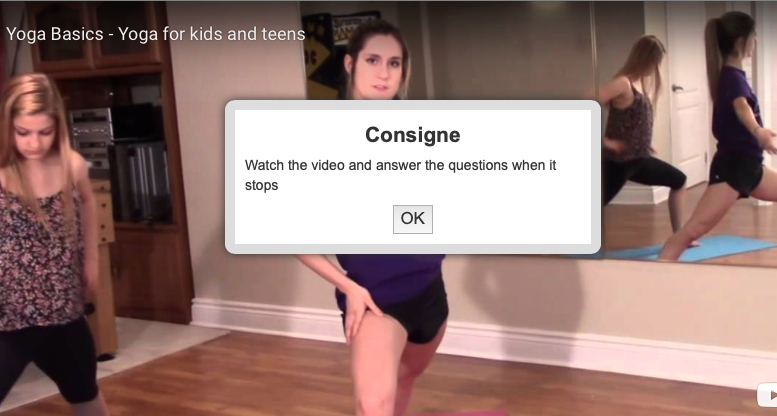 Le présent
simple
COPY !
The girls are American teenagers.

They are talking about the benefits of yoga .
It helps you focus and relax.
It is good for your mind and spirit.
It relieves stress.
Step 4 
 Oral Comprehension (part 2)
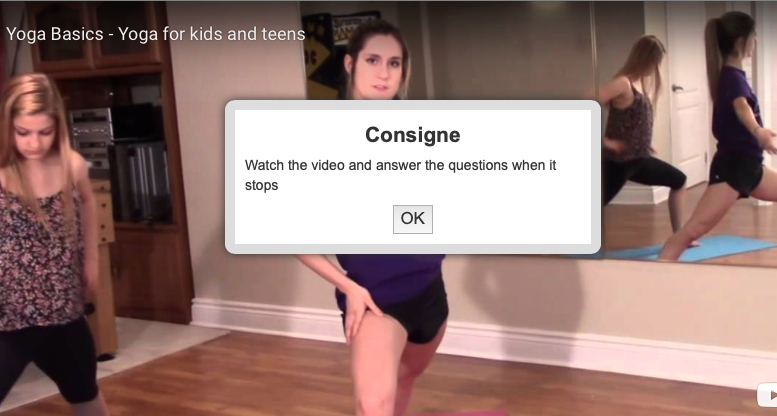 Step 5 - Basic yoga poses
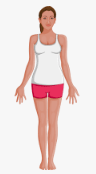 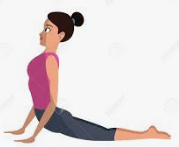 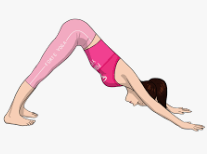 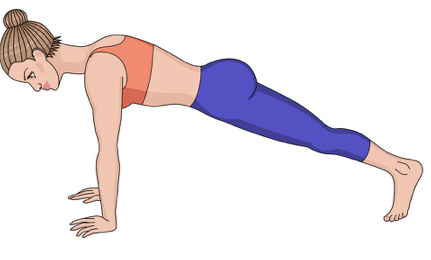 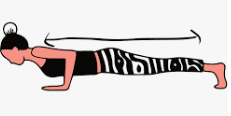 Mountain Pose 			4. Push up
Downward dog          5. Cobra Pose
High plank
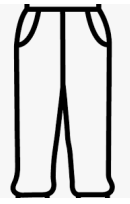 Step 6 - 
Yoga practice
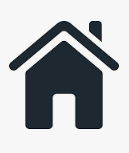 do this at home 
wear comfortable clothes
take off your shoes and socks
make some room to do the moves safely

i
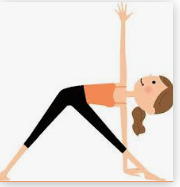 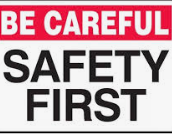 Step 7 -Yoga routine
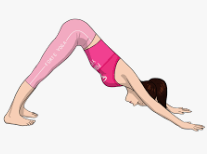 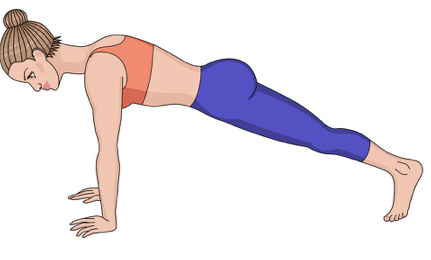 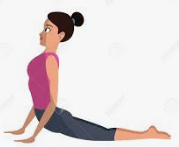 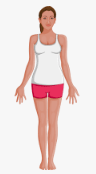 5
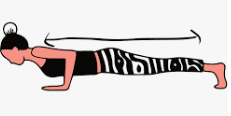 1
2
4
3
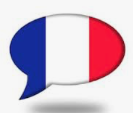 On fait le bilan
Ce j’ai appris:
comment gérer mon stress et identifier mes émotions.
comment utiliser l’auxiliaire modal SHOULD, le présent simple.
comment les adolescents pratiquent le Yoga. 
quelques  positions de yoga pour réguler mon stress.
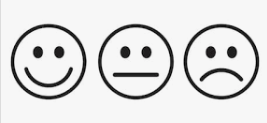 Pour aller un peu plus loin:
Pour travailler la grammaire
https://www.englisch-hilfen.de/en/exercises_list/alle_grammar.htm

Pour explorer le yoga https://www.momjunction.com/articles/benefits-of-yoga-for-your-teenager_0094957/
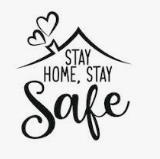 To protect yourself and protect others
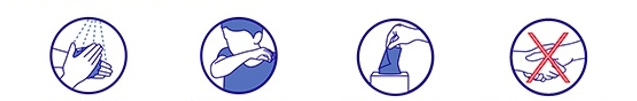 Good Bye